FOTOGALERIE
ze 
zasedání
20. září 2013
Komise pro regionální rozvoj
Rady Ústeckého kraje
1
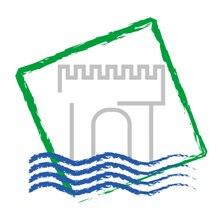 Foto 1
Společné zasedání Komise pro regionální rozvoj Rady Ústeckého kraje a Komise pro rozvoj cestovního ruchu a zahraniční vztahy Rady Ústeckého kraje
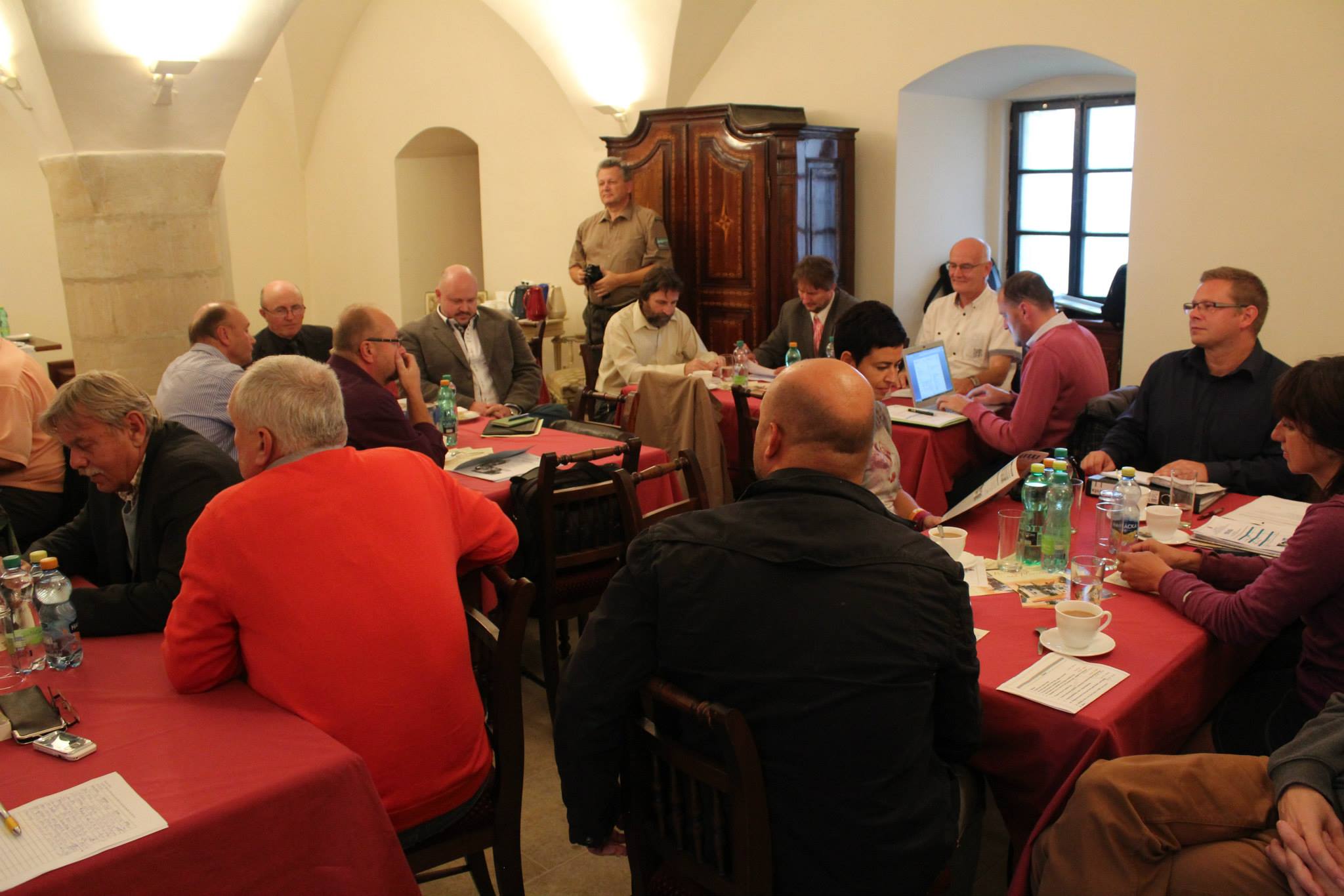 2
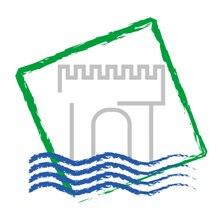 Foto 2
zleva
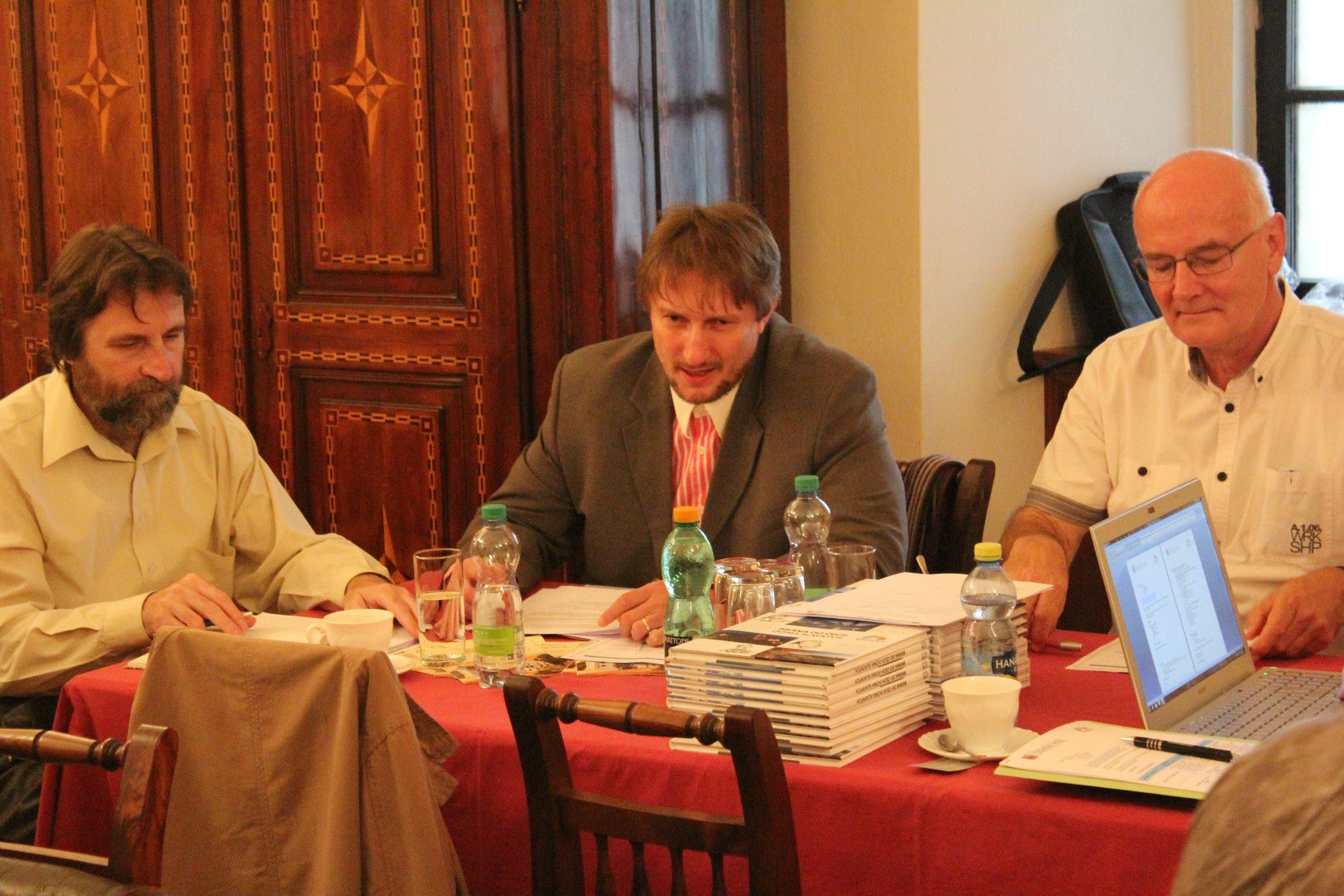 Josef Svoboda
Martin Strakoš
Petr Husák
3
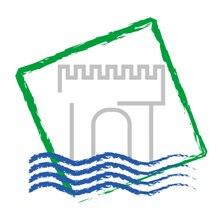 Foto 3
Zástupci města Benešov nad Ploučnicí
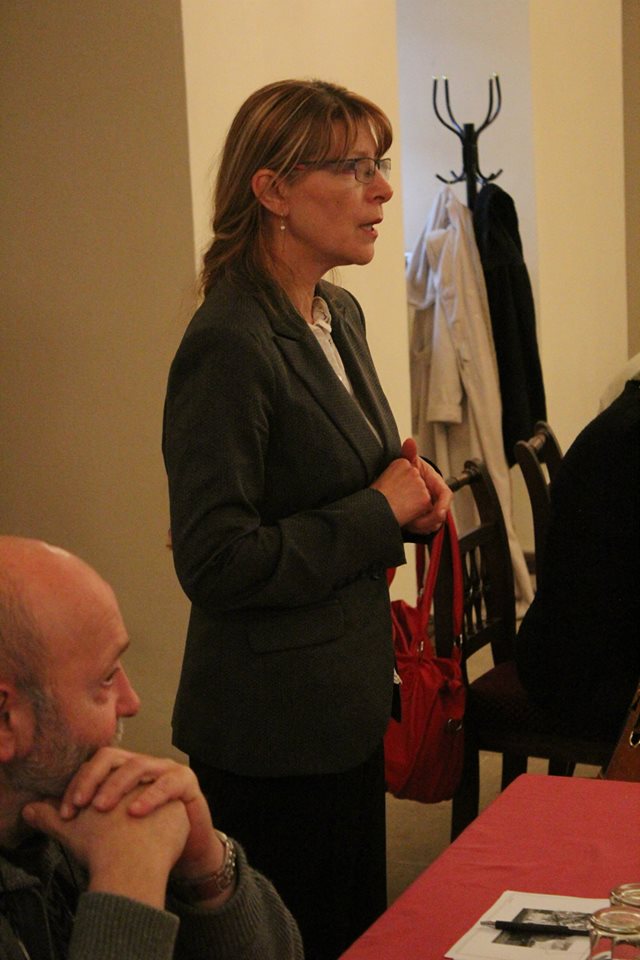 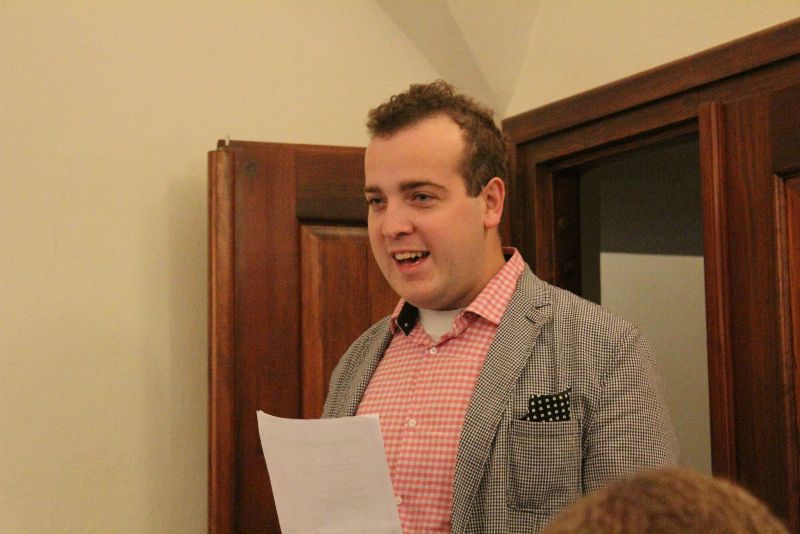 Filip Ušák
předseda 
Výboru pro Rozvoj města Benešov nad Ploučnicí
Mgr. Dagmar Tesarčíková
starostka
 města Benešov nad Ploučnicí
4
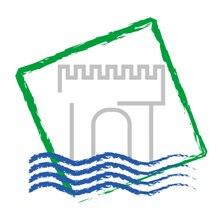 Foto 4
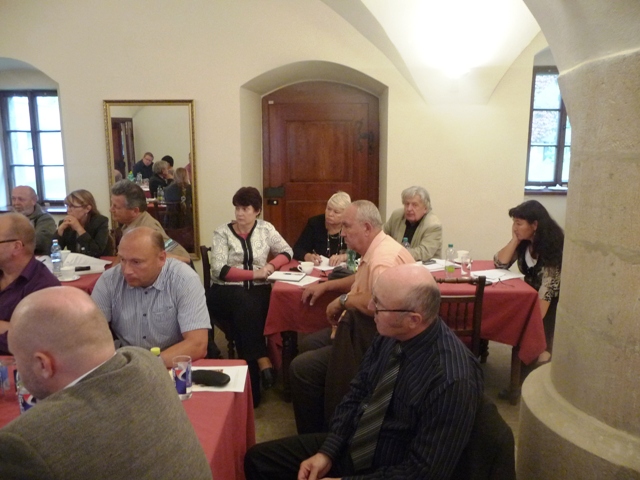 Jitka Hanousková
Barbora Jeníčková
Jaroslav Cingel
Stanislav Knop
Radek Vonka
5
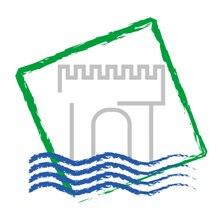 Foto 5
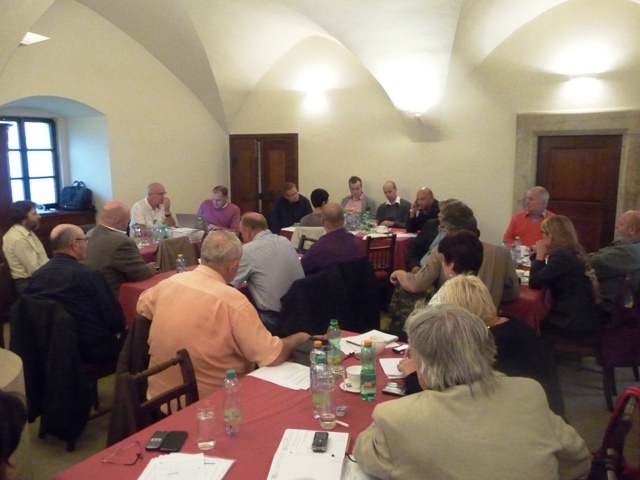 6
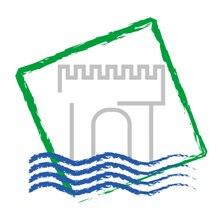 Foto 6
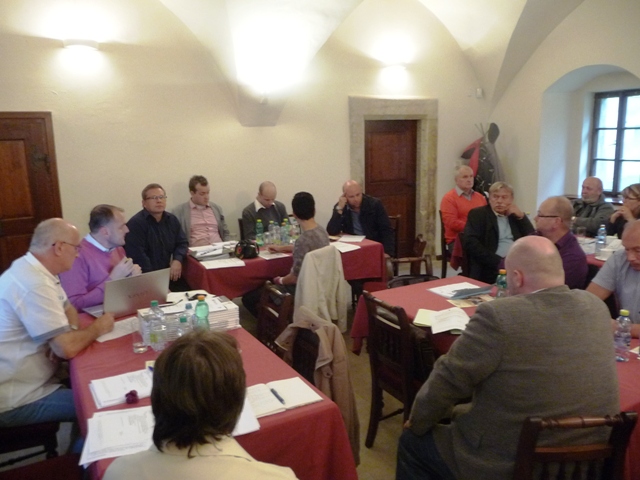 7
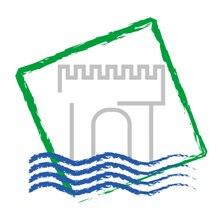 Foto 7
Jitka Hanousková
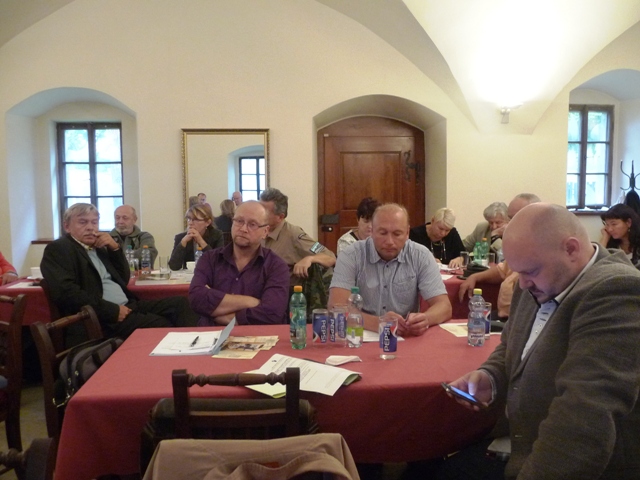 Miroslav Jemelka
Stanislav Knop
Barbora Jeníčková
Radek Vonka
8
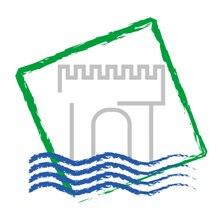 Foto 8
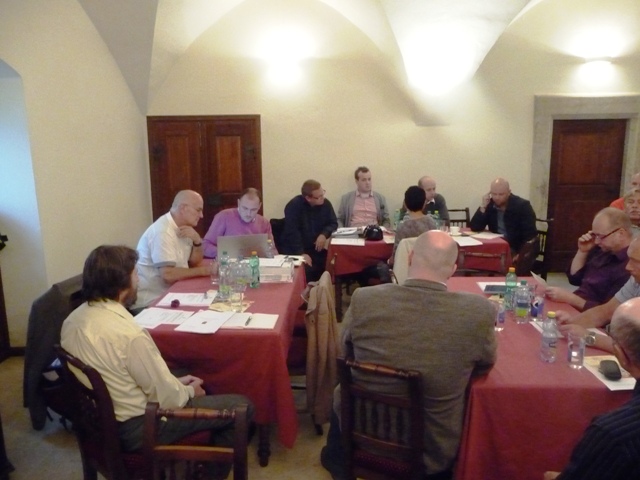 Jiří Válka
Petr Husák
Josef Svoboda
9